GİRİŞİM  SONRASI HASTA  TAKİBİ
HEMŞİRE  NURŞEN ÇETİNKAYA
İ.Ü.CERRAHPAŞA TIP  FAKULTESİ
RADYOLOJİ  ABD.GİRİŞİMSEL RADYOLOJİ BD
HANGİ HASTALARI TAKİP EDİYORUZ
BİYOPSİLER
DRENAJLAR
ANJİOGRAFİLER
VENOGRAFİLER
STENTLER
PTA BALON UYGULAMALARI
KEMOEMBOLİZASYONLAR
EMBOLİZASYONLAR
Y-90 RADYOEMBOLİZASYONLAR
PERKÜTAN EMBOLİZASYONLAR 
RF (KEMİK,KC,BÖBREK)
AORT ANEVRİZMALARI
ERKEN POST-OP. TAKİP
Bu süreç işlemin bittiği andan hastanın taburcu olmasına ya da ilgili birime gönderilmesini kapsar.

Hasta teslim alınır.
Hasta  anjiografi , stent, embolizasyon vb. bir işlem  sonrası         
    ise  sedyeyle ve introducer  kontrol altına alınarak güvenli bir 
    şekilde  gözlem odasına alınır.
Biyopsi , drenaj , nefrostomi vb.  işlem  sonrası  ise  uygun şekilde pansumanı yapılır.
Hasta  sedye ,tekerlekli  sandalye ya da durumuna  göre  yardım  edilerek  gözleme  alınır.
Gözlem odasında monitorize edilir.
Gerekirse  IV sıvı  replesmanı  yapılır.(DR.orderina göre)
Gerekiyorsa  O2  başlanır. (DR.orderina göre)
BİYOPSİLER
İ.İ.A.B

DOKU BİYOPSİSİ 
      - Böbrek
      - Karaciğer
      - Batın İçi Kitleler
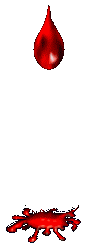 DRENAJLAR
BİLİYER DRENAJ  -  NEFROSTOMİ 
           - Ağrı,ateş ,kanama ve titreme
           -Gelen sıvı takibi
KİST HİDATİK
          -Anestezist eşliğinde
          -Kesin tanısı konmuş
          -Andozol tedavisi altında 
ASİT DRENAJI
          -Gelen sıvının kontrollü  boşaltılması
ABSE DRENAJI
          -Alınan örneklerin ilgili lab.a gönderilmesi)
BASİT KİST DRENAJI
ONKOLOJİK HASTA GRUBU
KEMOEMBOLİZASYON (doxo-irenotekan) Y-90 RADYOEMBOLİZASYON
Anestezist eşliğinde 
Premedikasyon
Monitorizasyon
Sıvı replasmanı
POSTEMBOLİZASYON SENDROMU
        -Ağrı kontrolü
        -Kanama
        -Bulantı kusma
        -Hipotermi
        -Terleme
RF ABLASYON
Tam Anestezi
Monitorizasyon
Bulantı ve Kusma
Ağrı
Yatırılarak takibi yapılır
ERKEN POST-OP KOMPLİKASYONLARI
ALLERJİK REAKSİYON
         -Kontrast madde
         -Kullanılan ilaçlar
         -Kist hidatik reaksiyonu
ANESTEZİ KOMPLİKASYONU
         -Siyanoz,dispne,larinks ödemi
         -Saturasyonun düşmesi, solunum arresti, kardiyak arrest vb.
KANAMA
         -Giriş bölgesinde ve/veya işleme bağlı kanama
HEMATOM   (giriş bölgesinde yada işleme bağlı)
AĞRI
ATEŞ    (özellikle biliyer drenaj sonrası)
PERKÜTAN EMBOLİZASYON
Doku Takibi
Dolaşım Takibi
Ağrı
Eğitim
Anjiografiler ve Venografiler
Güvenli transfer (gözlem odasına)
Monitorizasyon
Damar yolu açıklığının sağlanması
Kanama kontrolü (introducer çıkarılması ve kompresyonu)
Ağrı kontrolü
Dolaşım kontrolü
Eğitim 
Transfer
Medikal tedavinin sürdürülmesi
STENT VE PTA BALON
ANJİYOGRAFİLERE EK OLARAK
Geniş çaplı introducer kullanılması
Antikoagulan doz ve miktarının yüksek olması komplikasyonları arttırır
Yataklı ünitede tedavisi ve takibine devam edilir
Protokollere uygun kontrollere çağrılır
    ( 15 gün sonra Doppler takibi, antikoagülan tedavi yeniden gözden geçirilir)
Hasta radyolojik takibe girer
AORT ANEVRİZMALARI
KALP DAMAR CERRAHİSİ YOĞUN BAKIM

 Entübe Hastanın Transferi
  Extübe Hastanın Transferi
RADYOLOJİDE HASTA SİRKÜLASYONU VE ENFEKSİYON
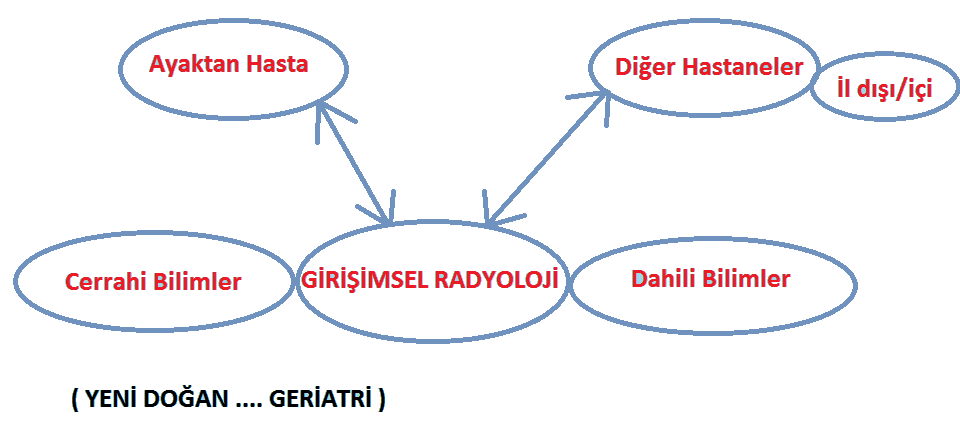 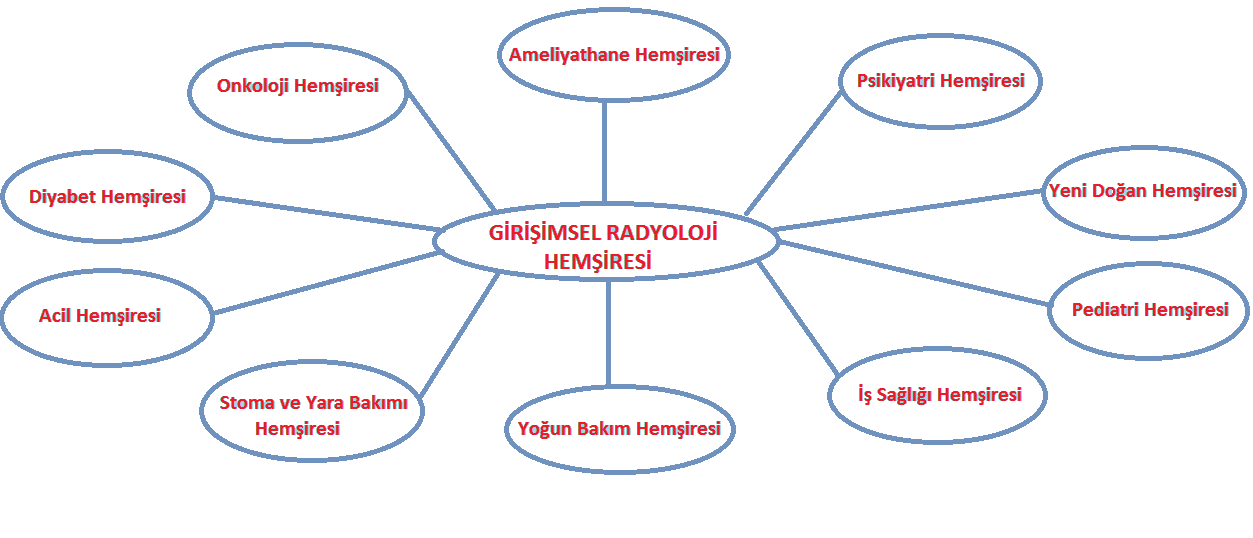 RADYOLOJİDE HEMŞİRE OLMAK
Radyolojide hemşire ihtiyacı ne zaman doğdu
Görev tanımı
Yüklenmek istediği sorumluluklar
Yüklenen sorumluluklar